我的貓咪-手帳本DIY
麥哲倫探索築夢計劃
四年孝班16號劉姮宇
主題描述
動機：想瞭解家裡貓咪的生活習慣。

目標：讓更多人知道貓咪的特性，學習照顧貓咪。

執行方式：利用繪畫和剪貼的方式，紀錄貓咪在暑假的生活，做成手帳本，告訴大家貓咪的習性，學習如何照顧貓咪。
手帳本內容分享-自我介紹
手帳本內容分享-目錄
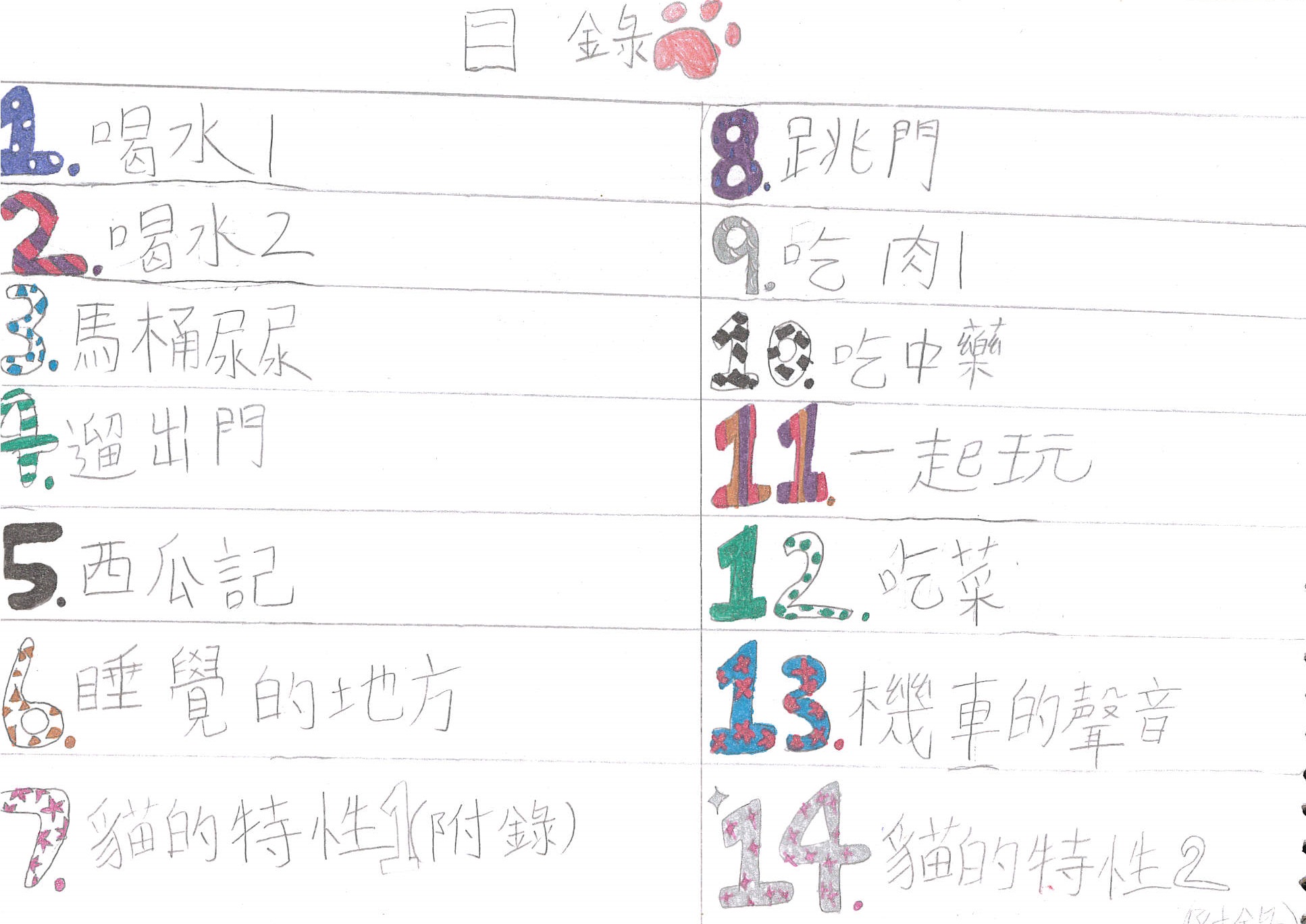 手帳本內容分享-喝水（一）
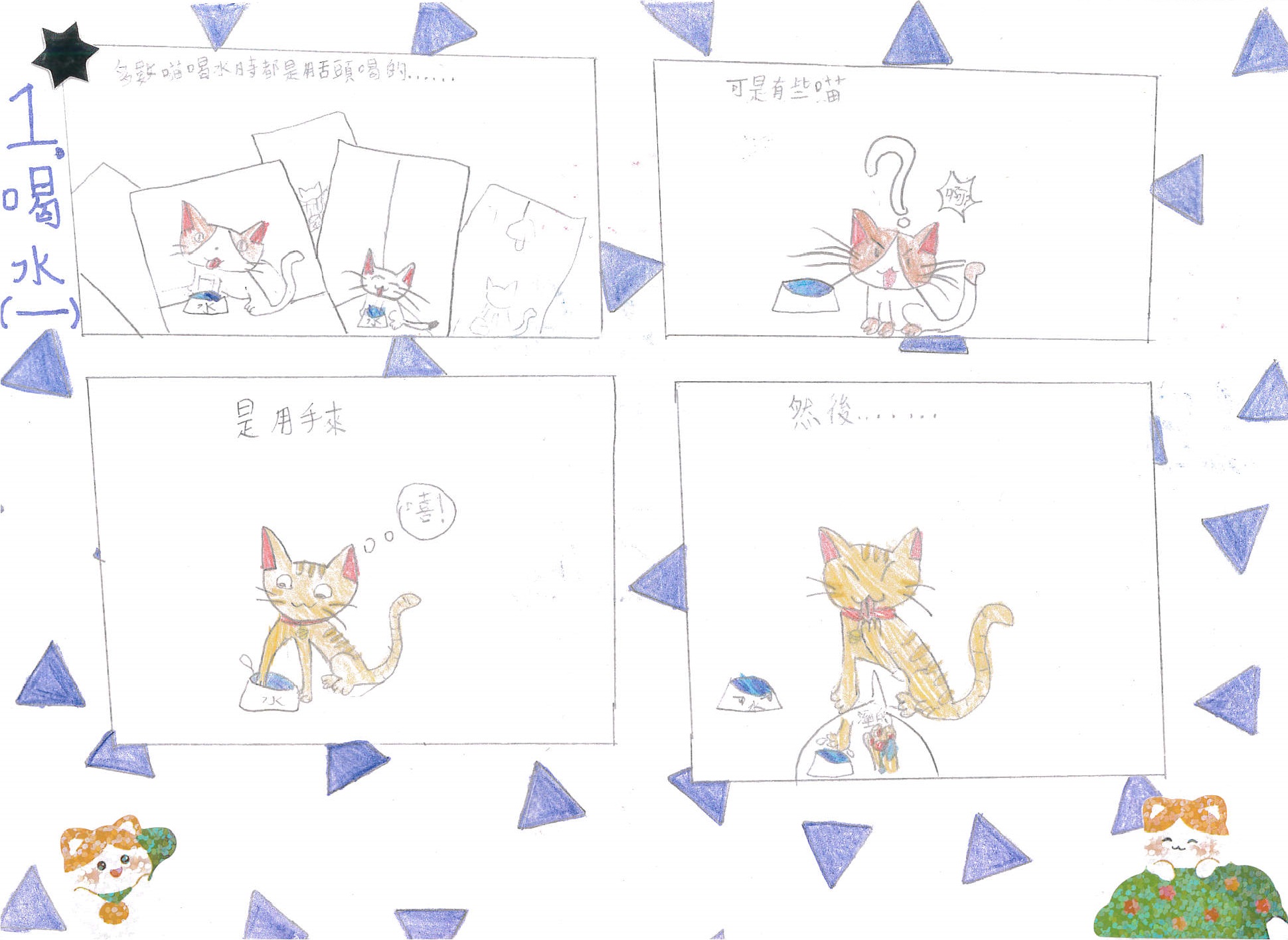 手帳本內容分享-喝水（二）
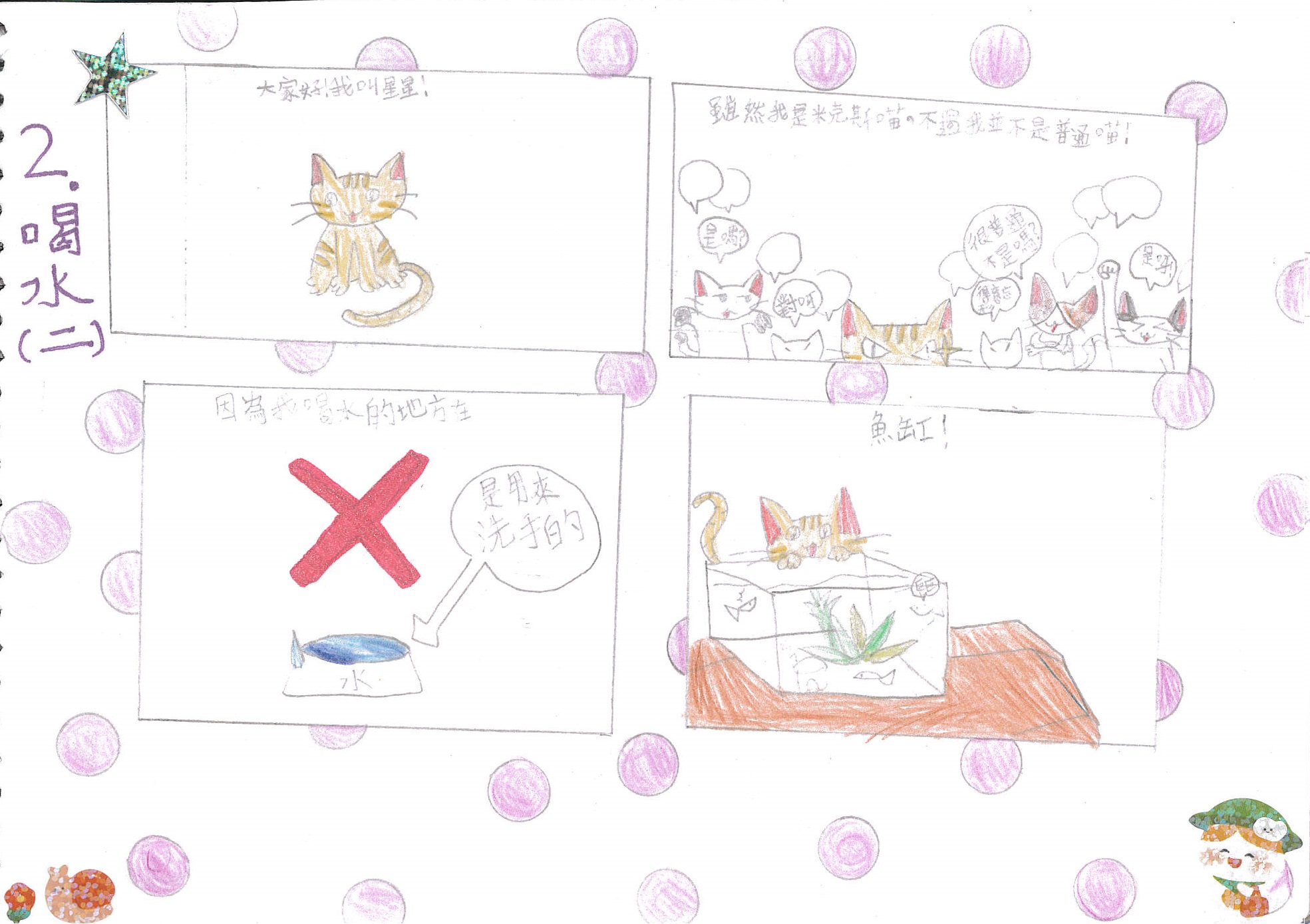 手帳本內容分享-馬桶尿尿
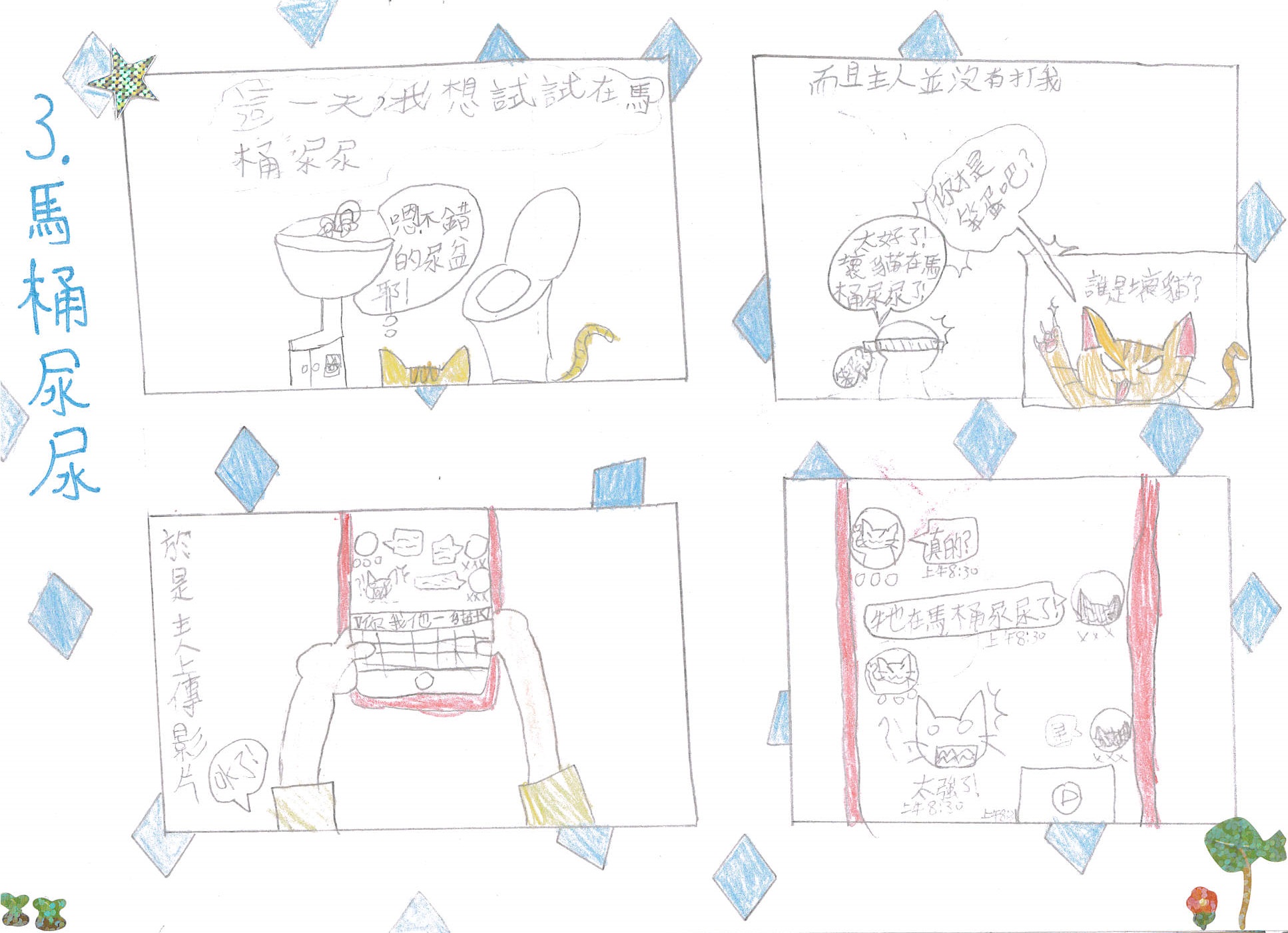 手帳本內容分享-遛出門
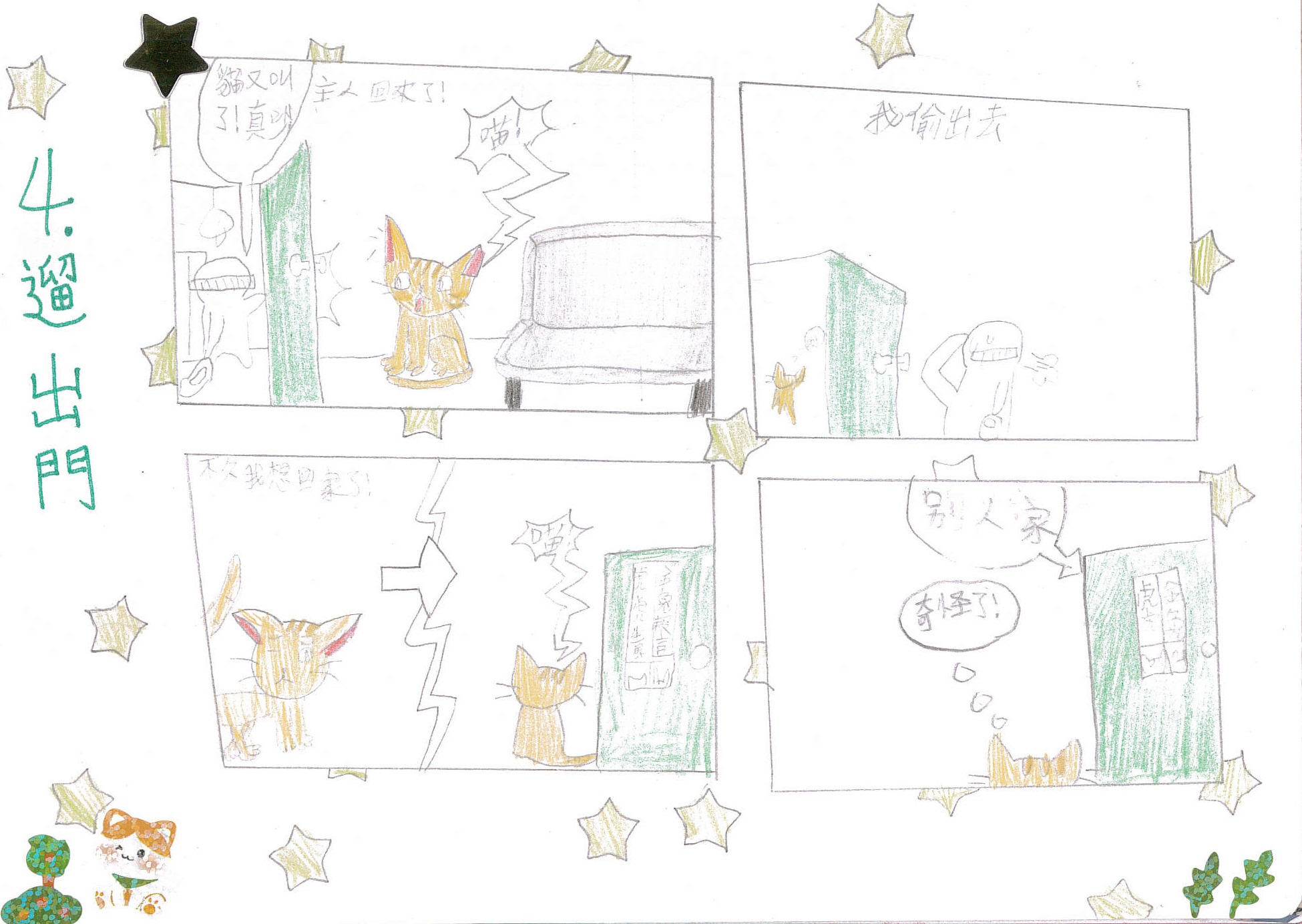 手帳本內容分享-西瓜記
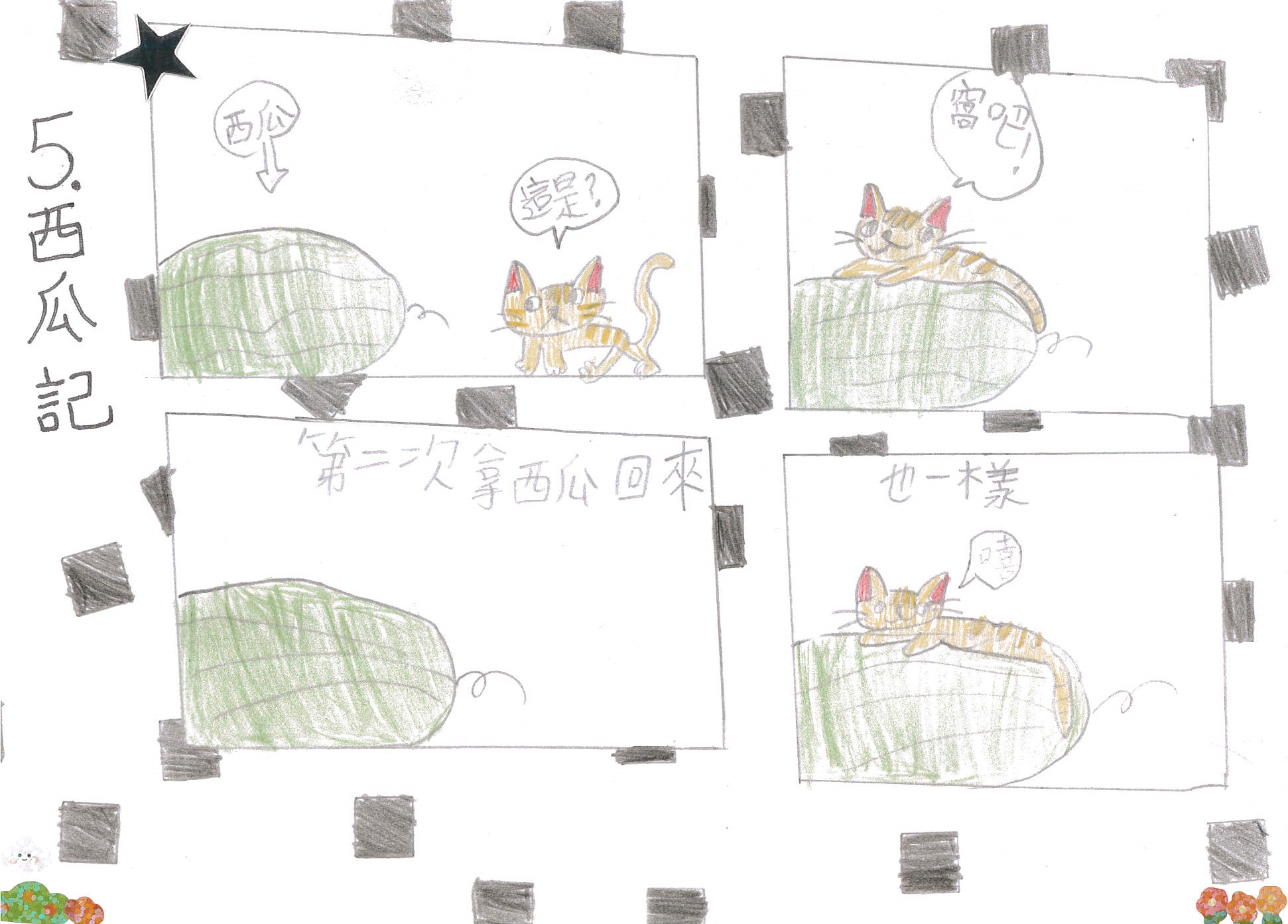 手帳本內容分享-睡覺的地方
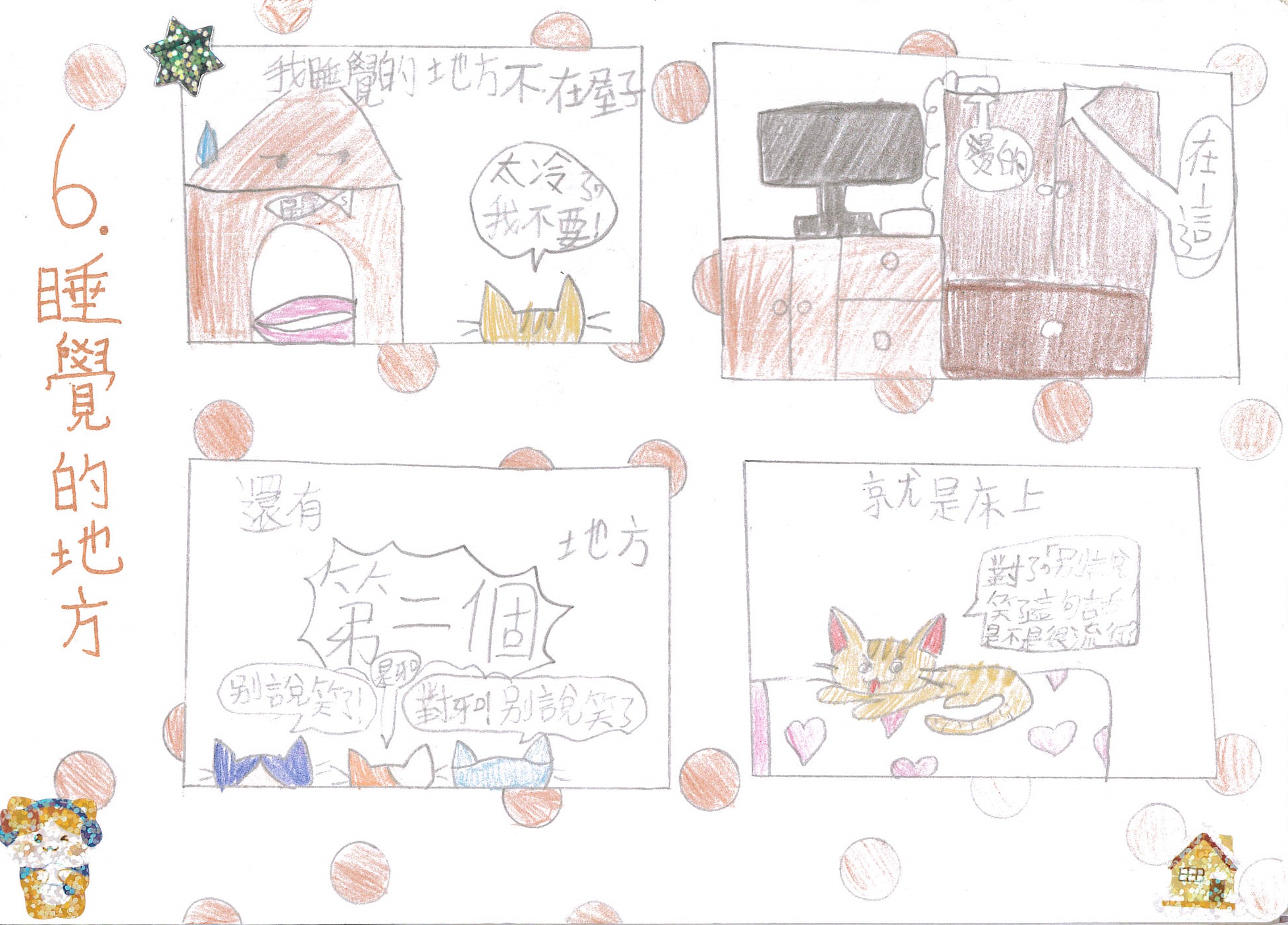 手帳本內容分享-貓的特性
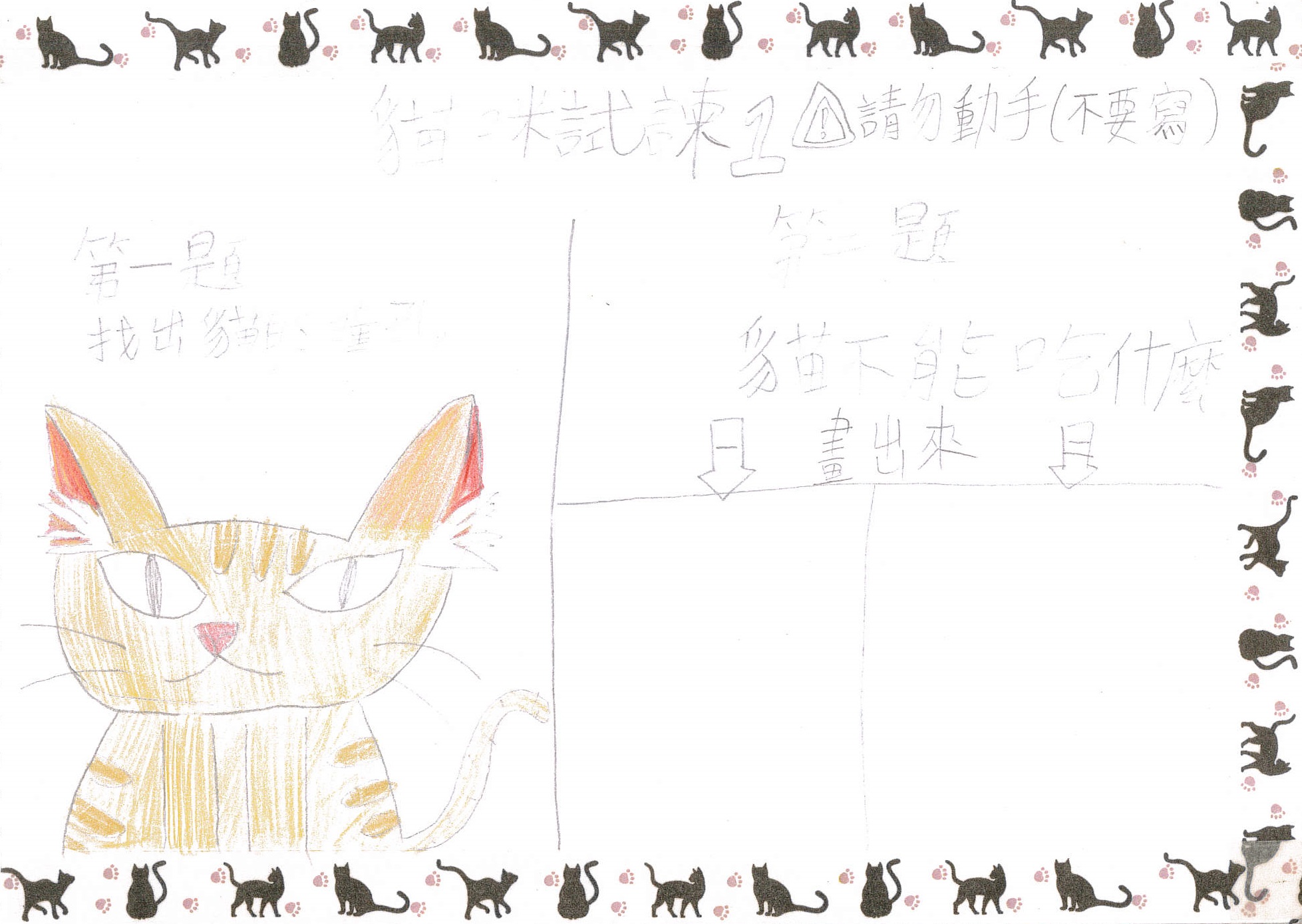 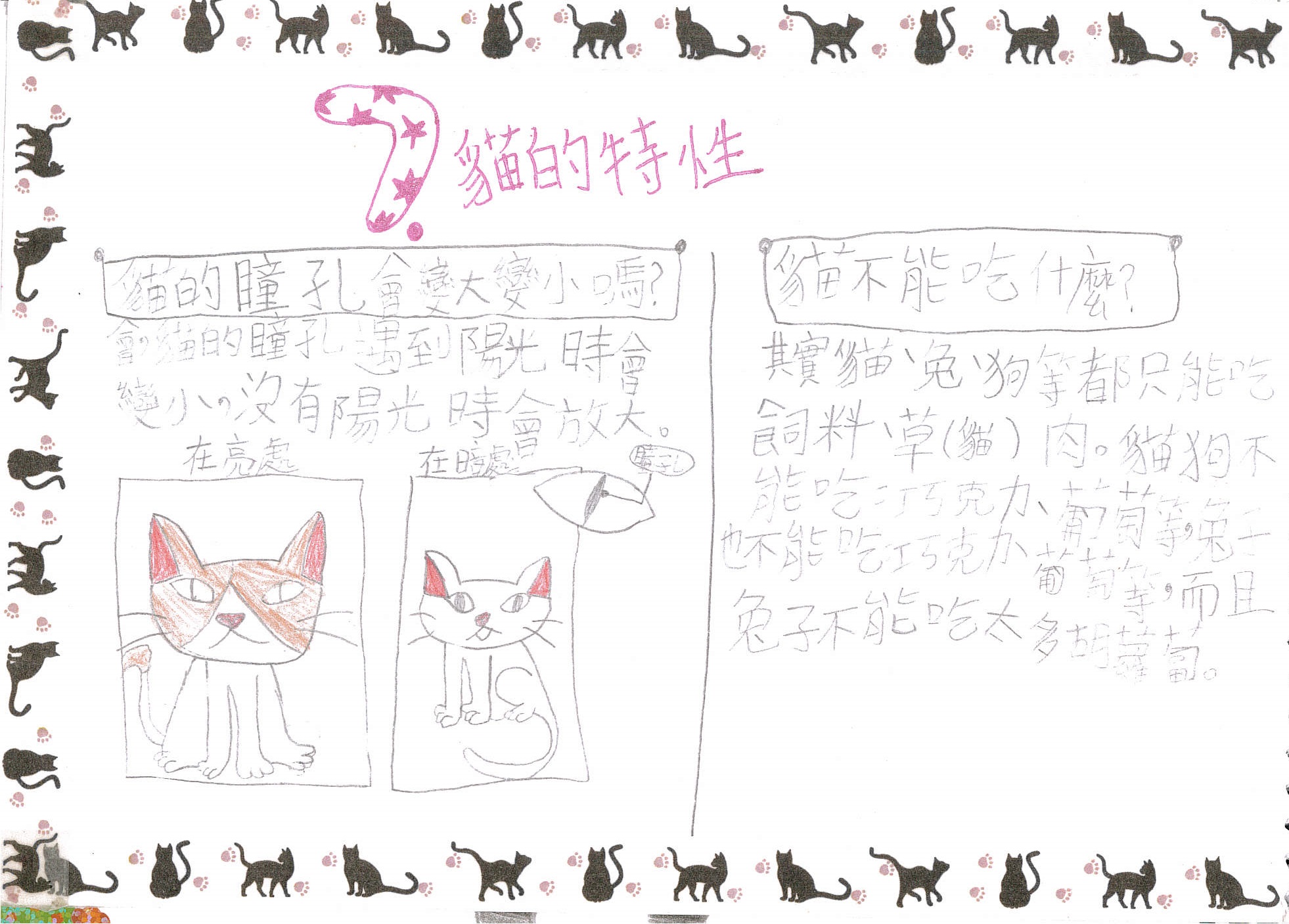 手帳本內容分享-跳門
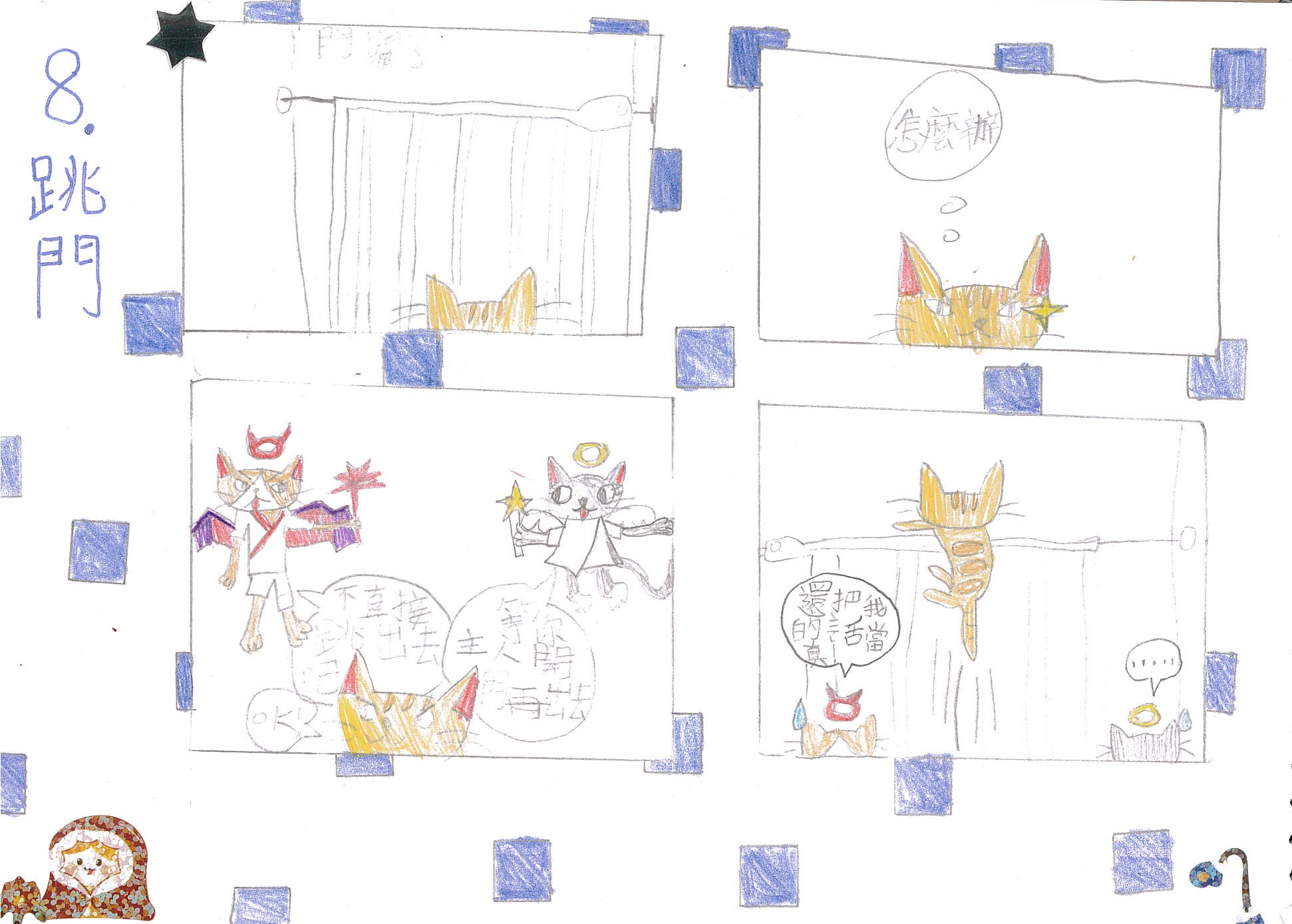 手帳本內容分享-吃肉
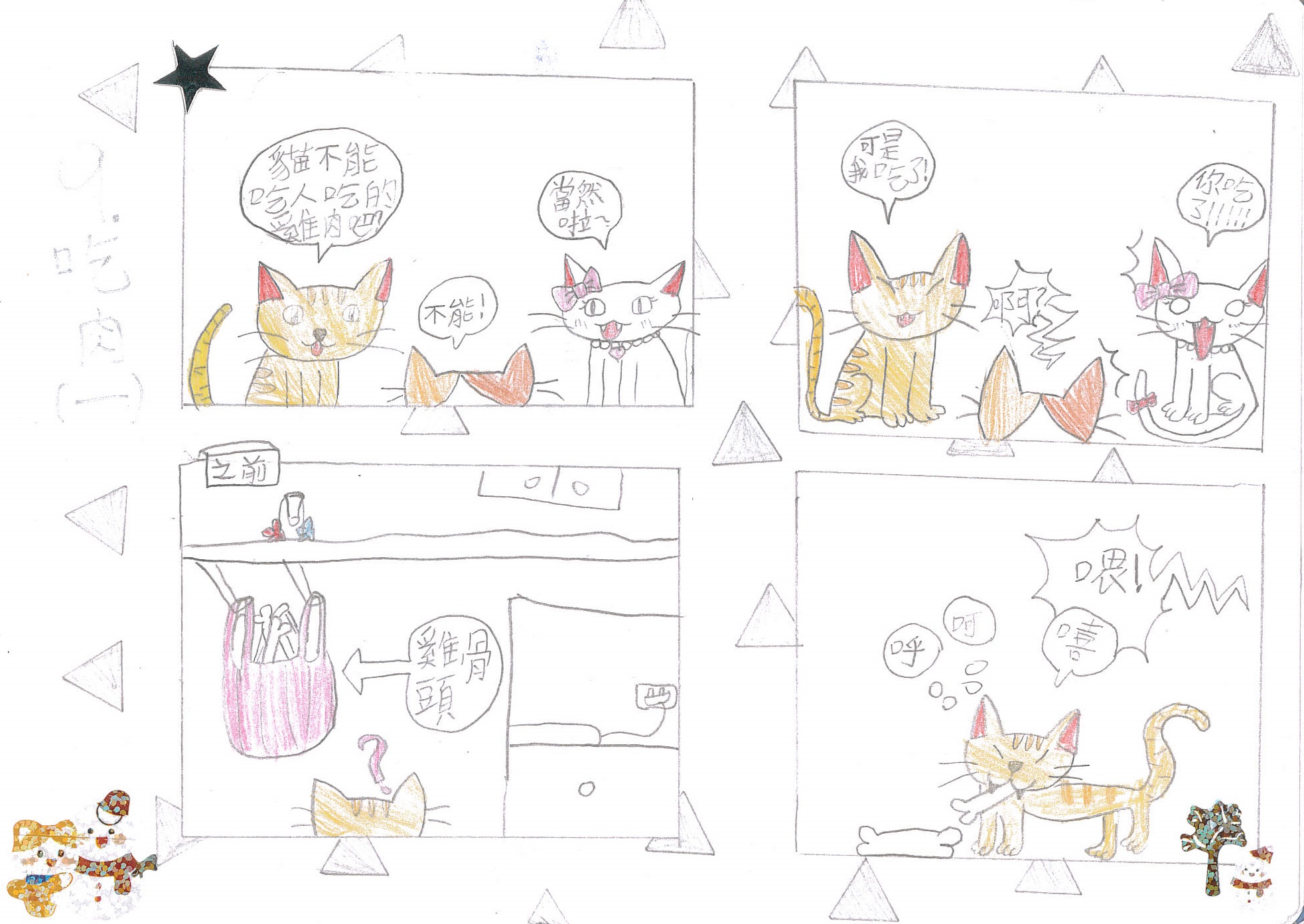 手帳本內容分享-吃中藥
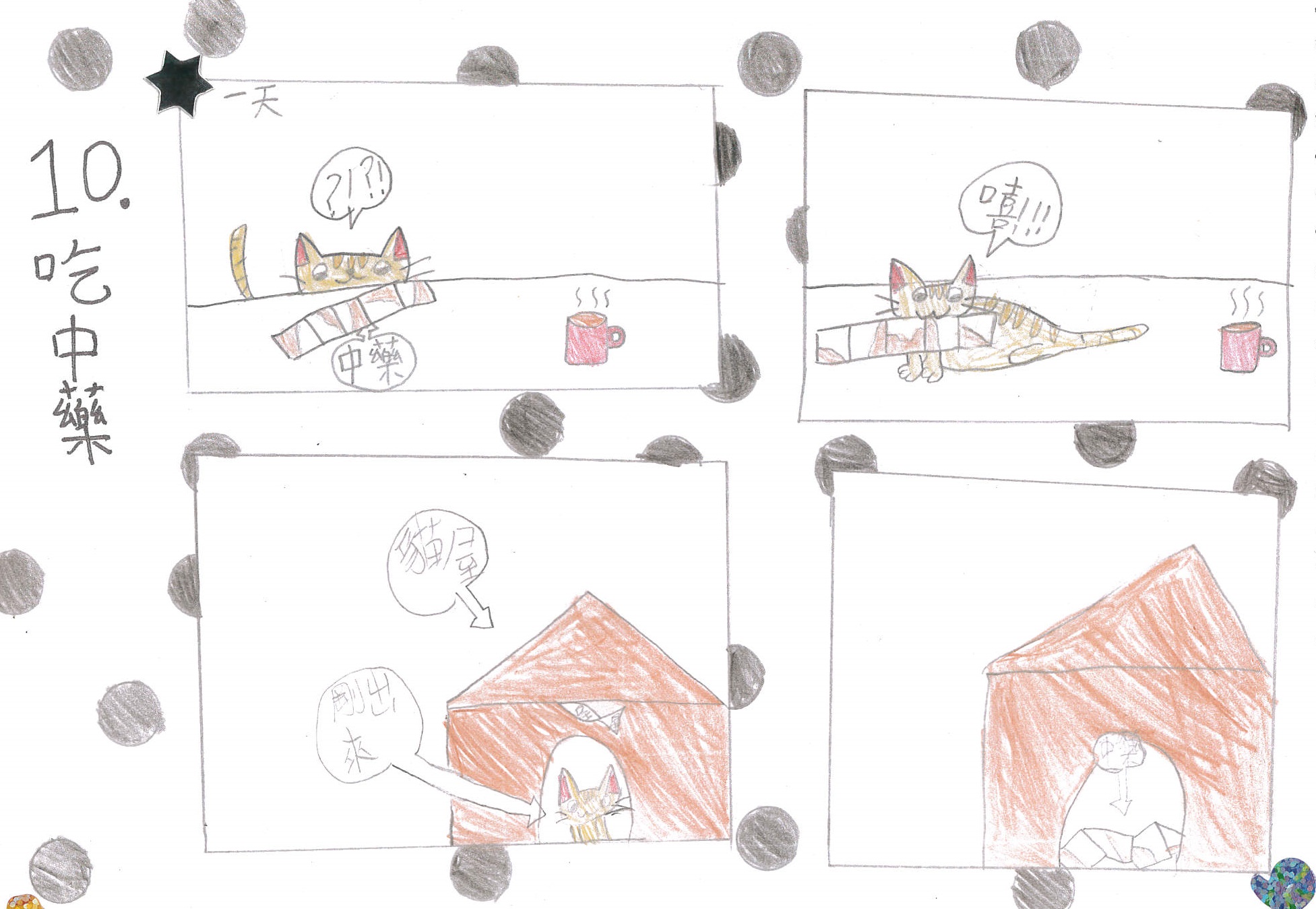 手帳本內容分享-一起玩
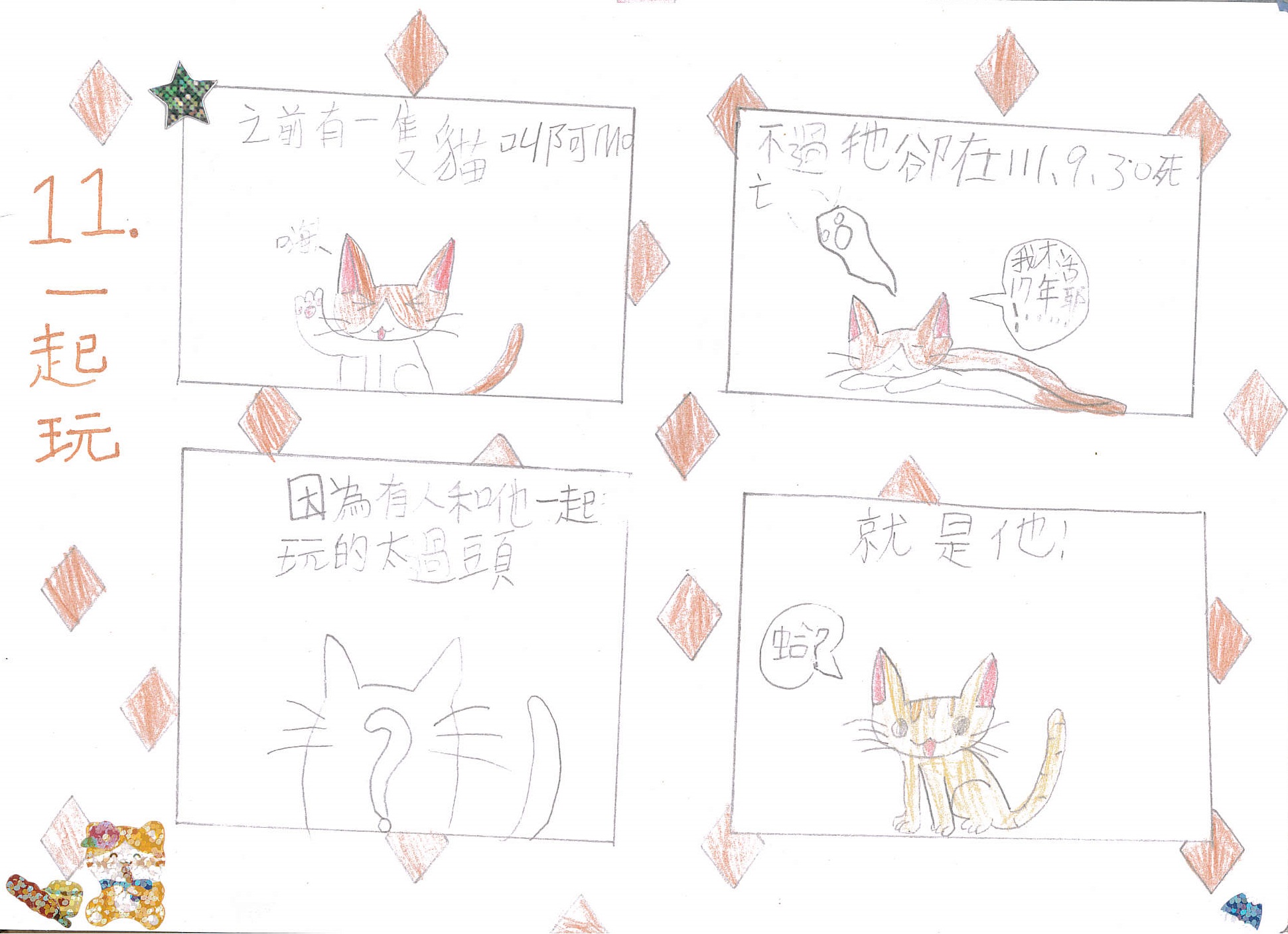 手帳本內容分享-吃菜
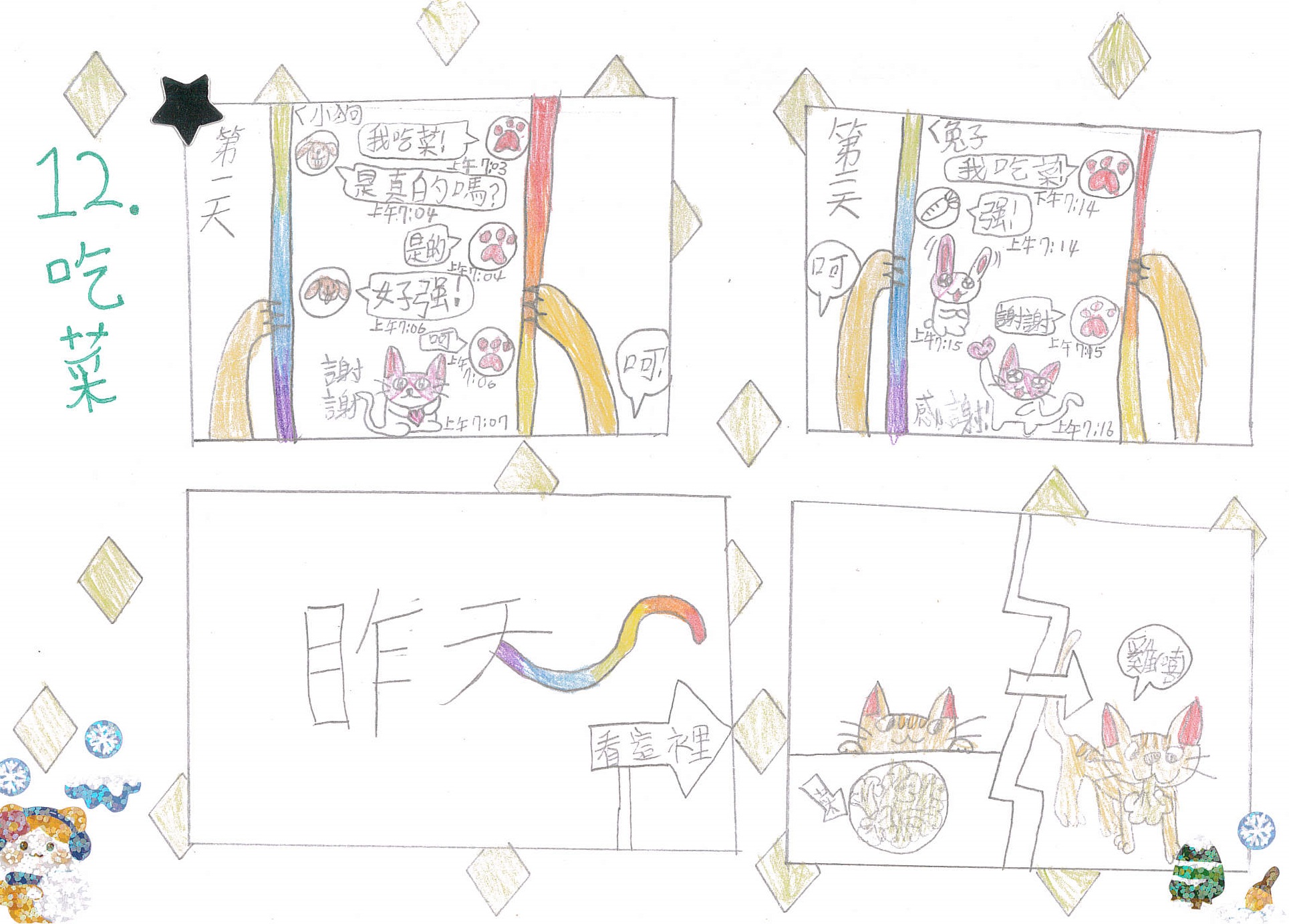 我的困難
想不出來要畫什麼（創作瓶頸）
我的感想
在製作過程中讓我知道創作是一件不容易的事情，沒有辦法完成所有的內容，雖然遺憾，但這個暑假讓我感覺和貓咪更加親近了。
我很喜歡貓咪，希望你們可以喜歡我的紀錄。